ỦY BAN NHÂN DÂN QUẬN LONG BIÊN
TRƯỜNG MẦM NON TUỔI HOA
*******
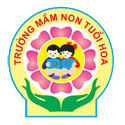 LÀM QUEN VĂN HỌC
Đề tài: Truyện “ Thỏ con thông minh”
Lứa tuổi: 3- 4 tuổi
Giáo viên: Nguyễn Thị Thanh
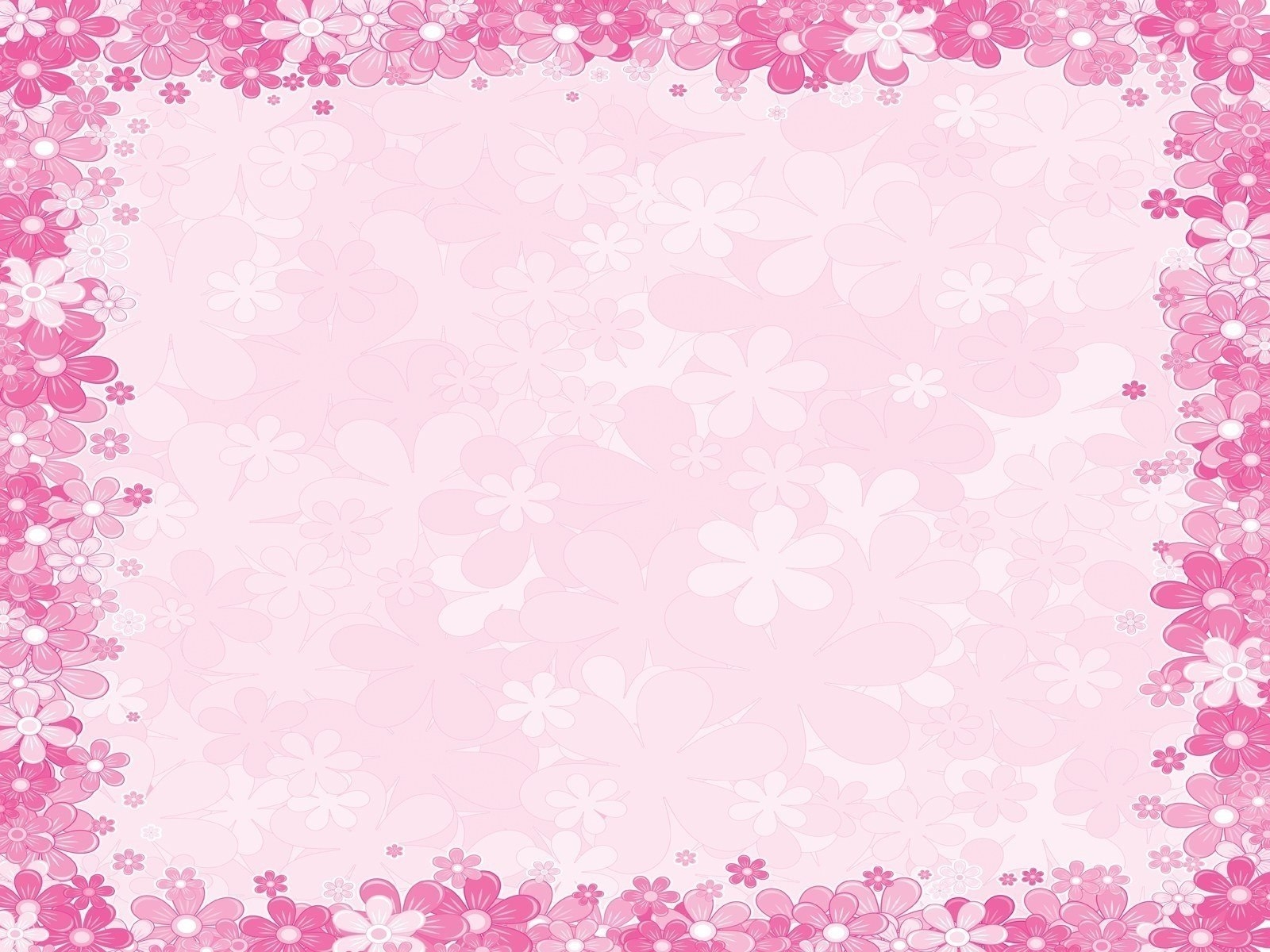 Cô cho trẻ hát bài 
“ Trời nắng , trời mưa”
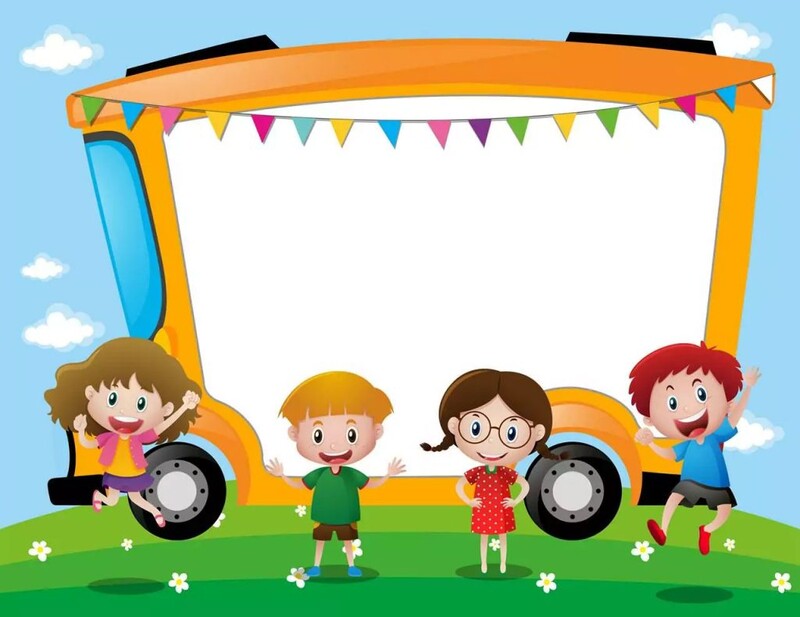 Truyện “ Thỏ con thông minh”
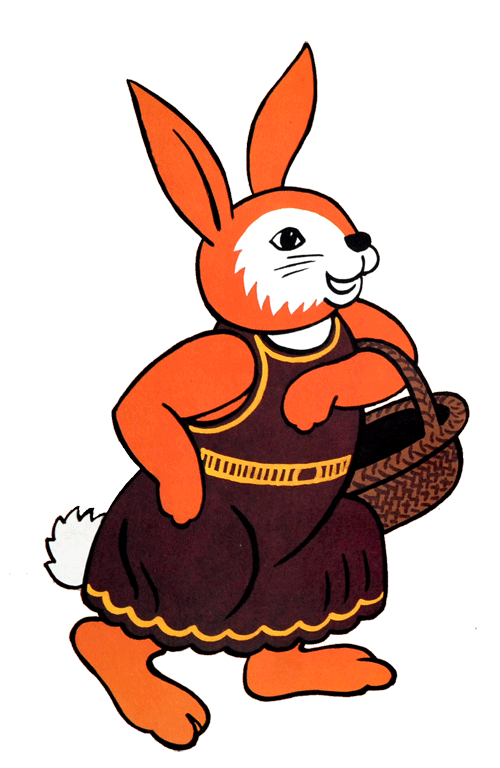 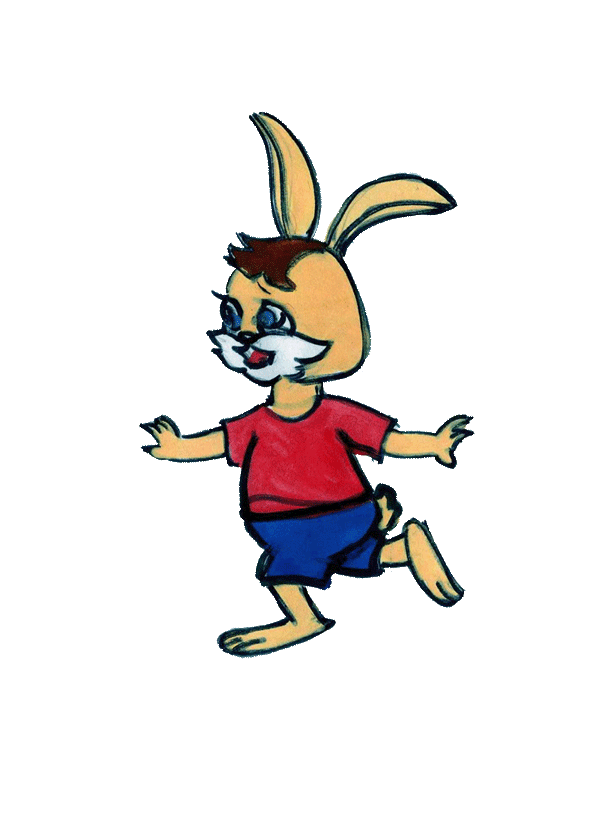 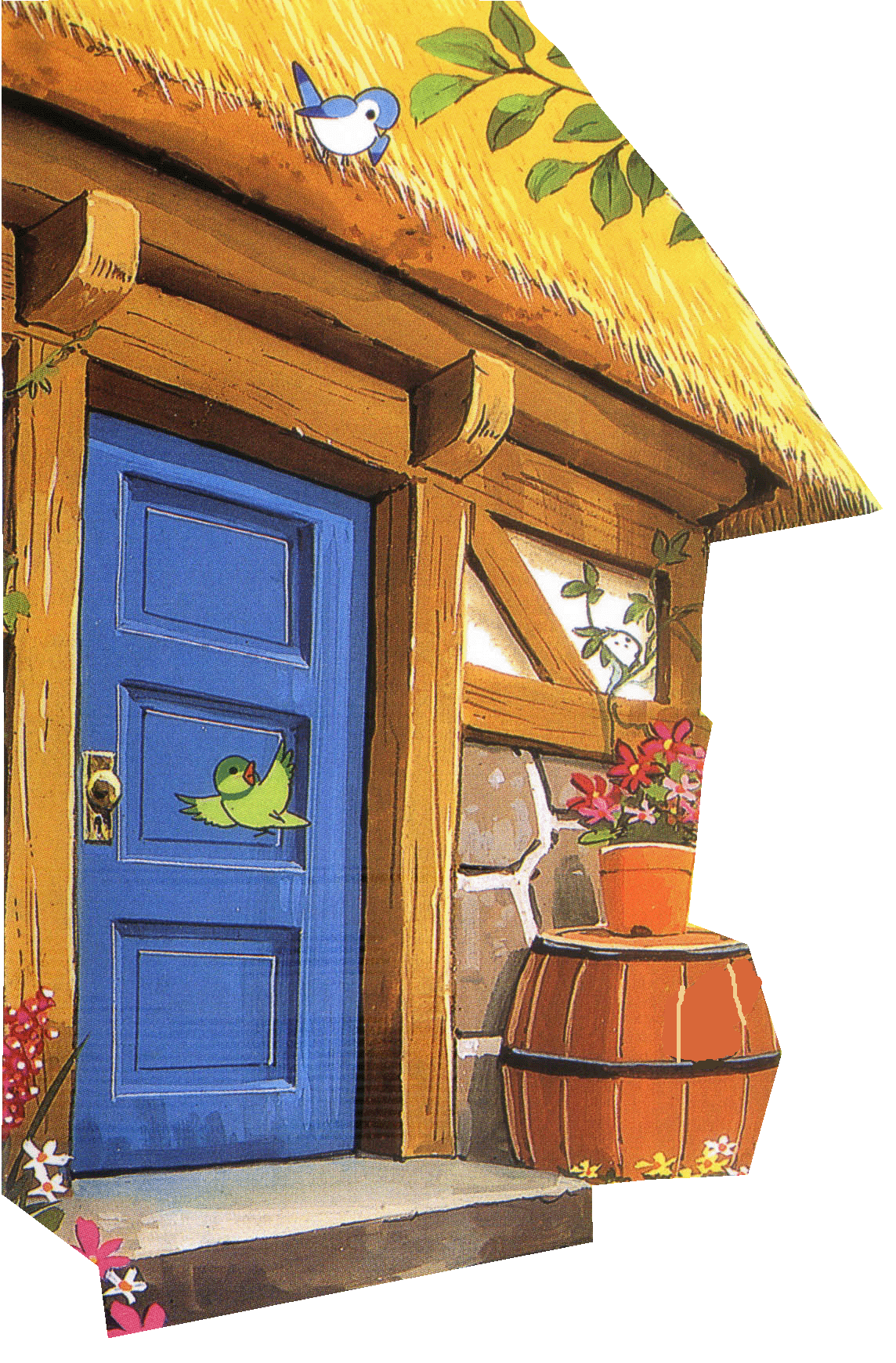 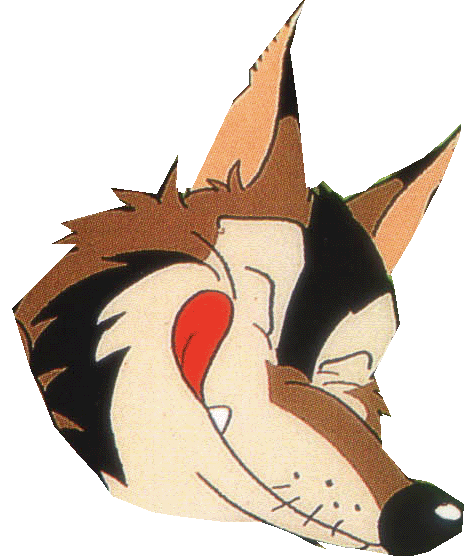 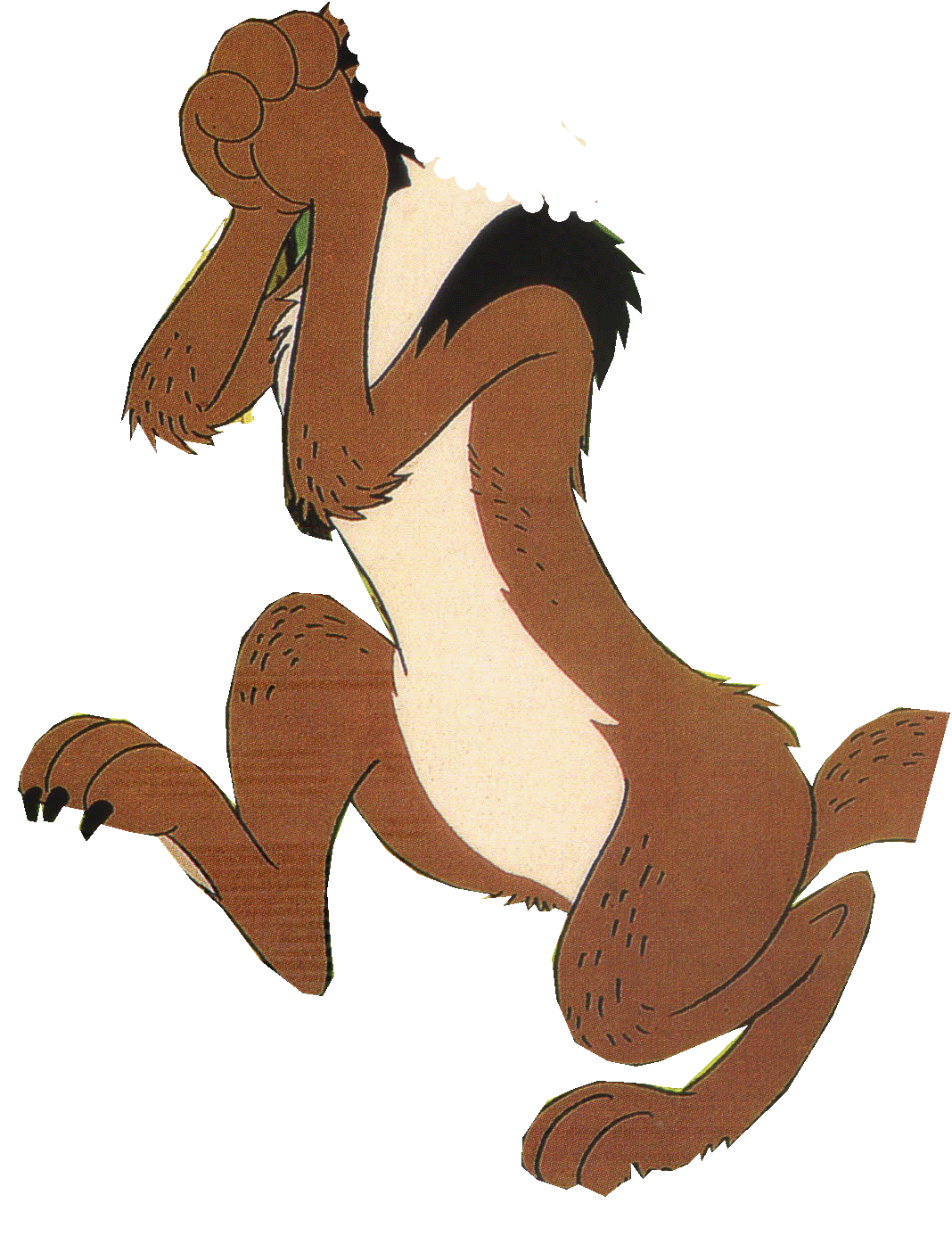 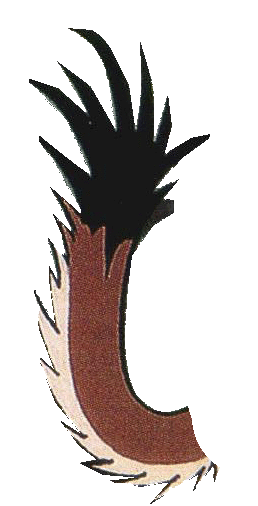 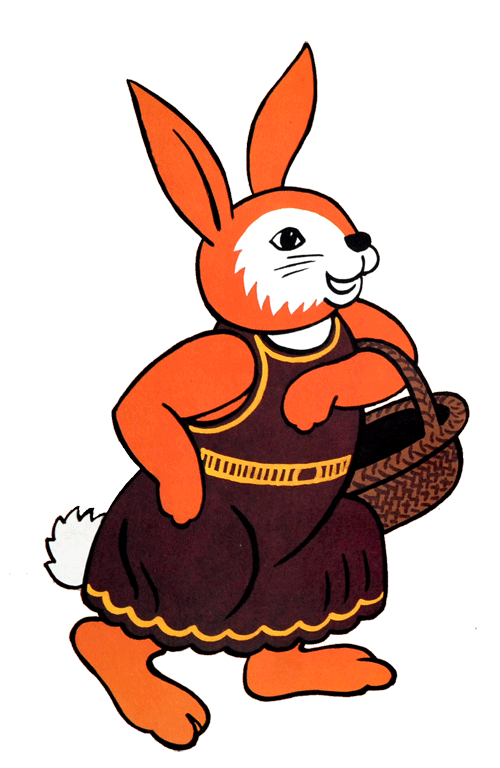 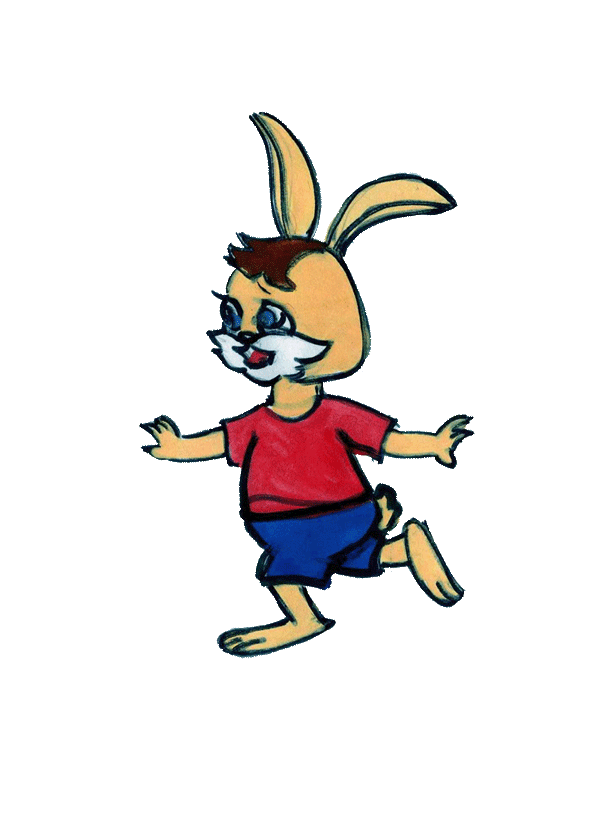 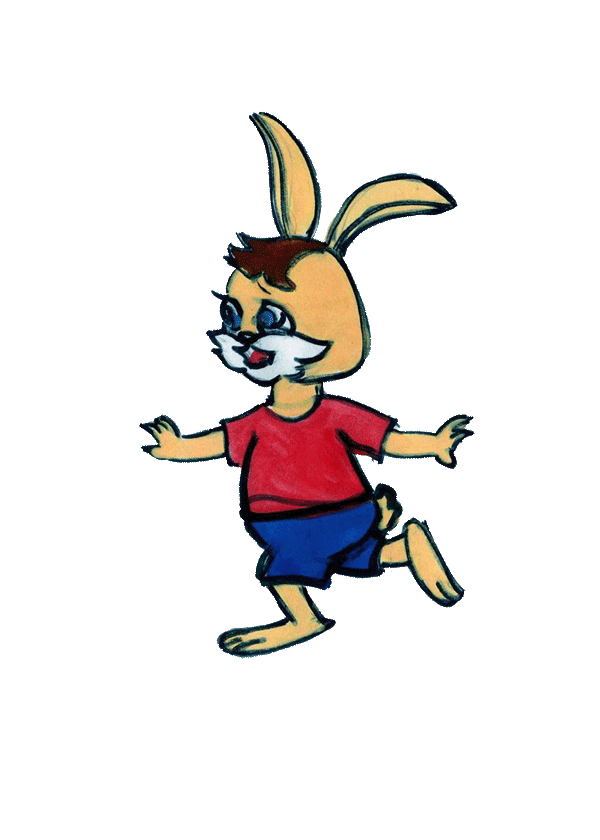 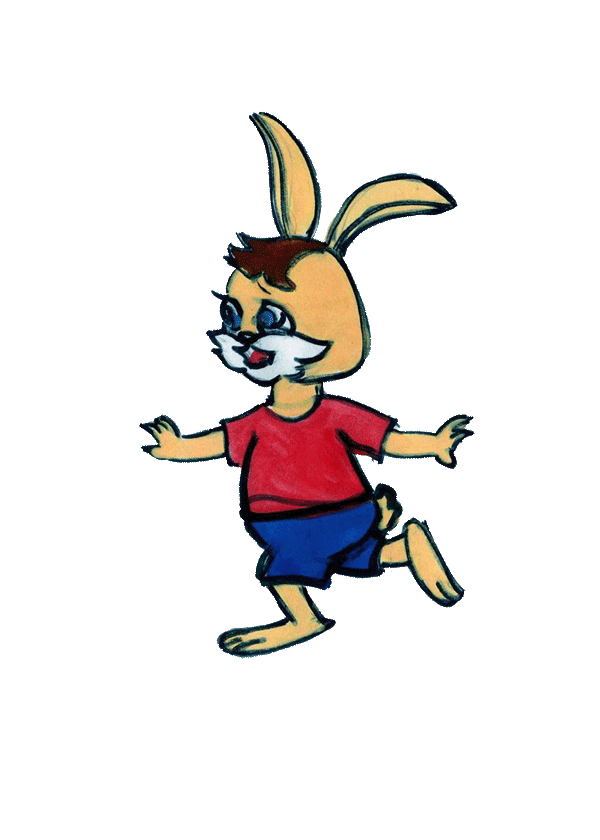 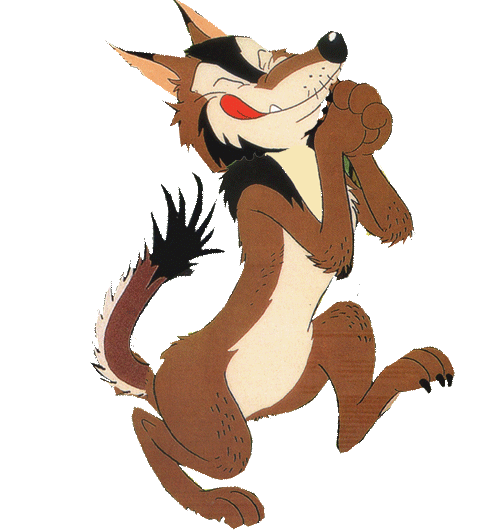 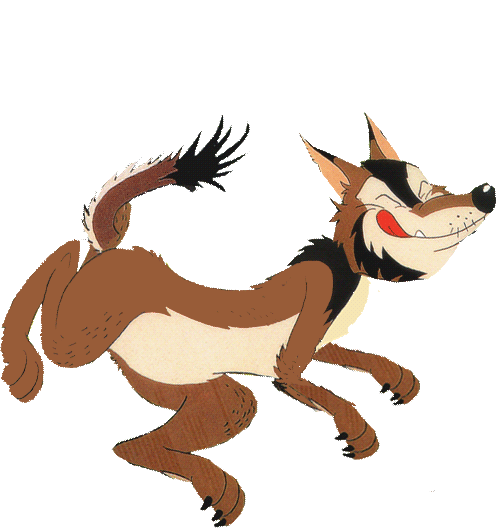 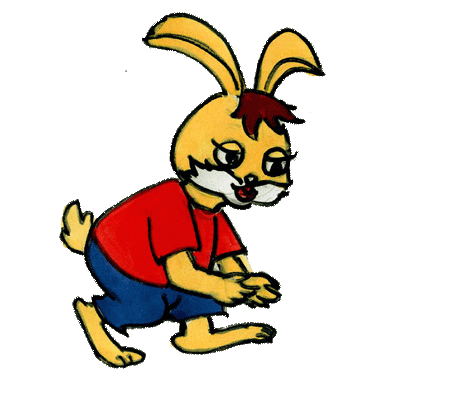 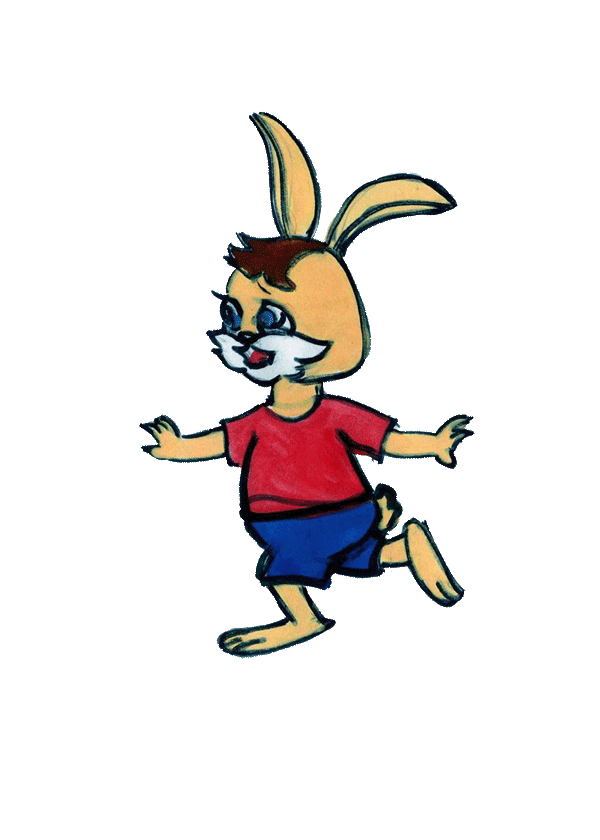 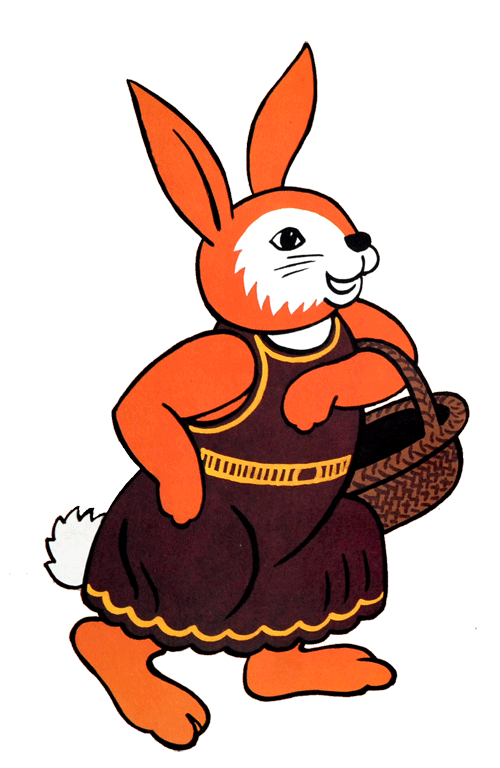 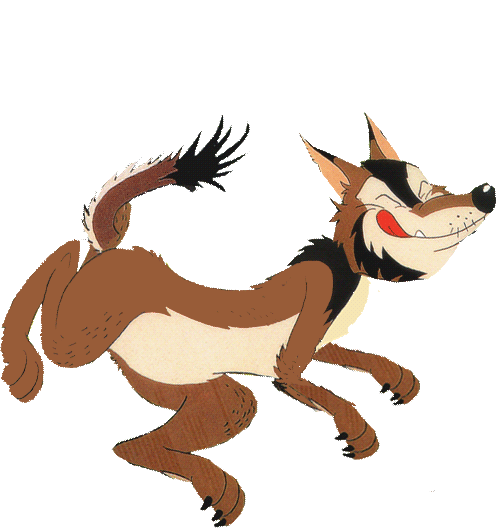 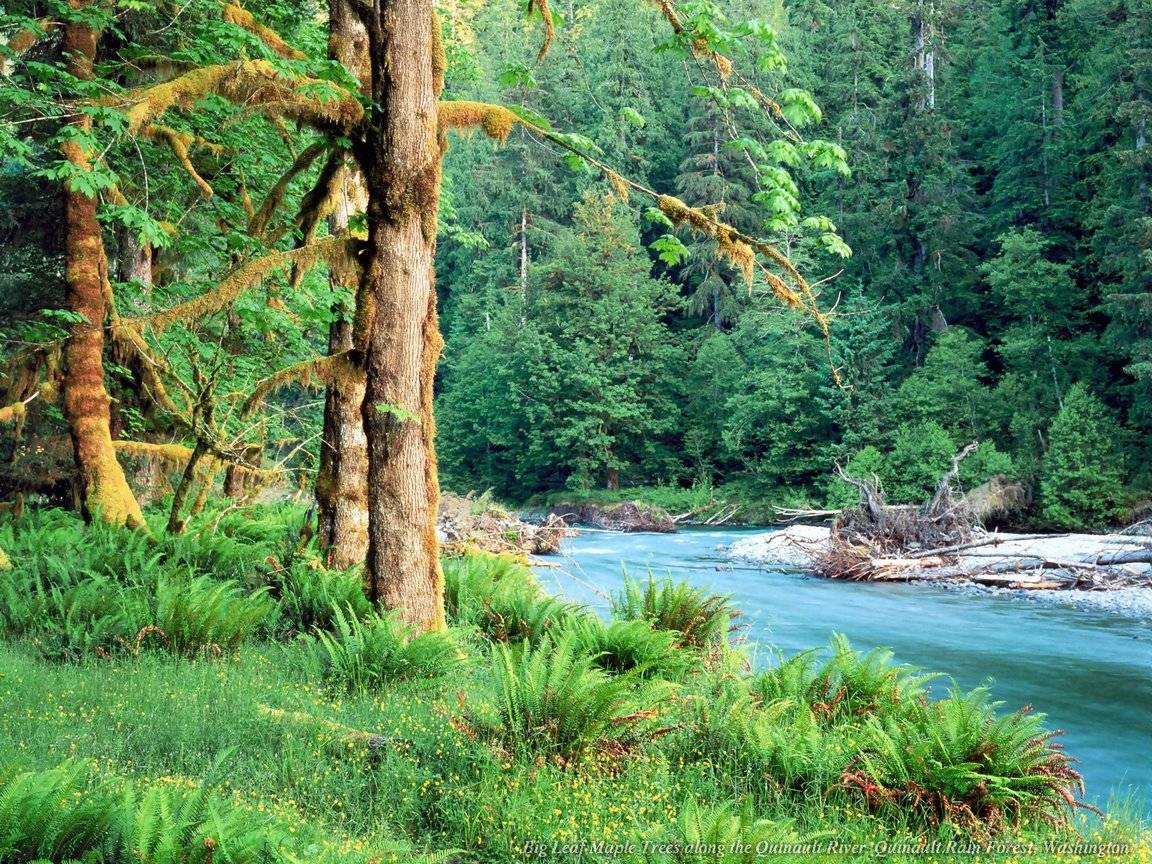 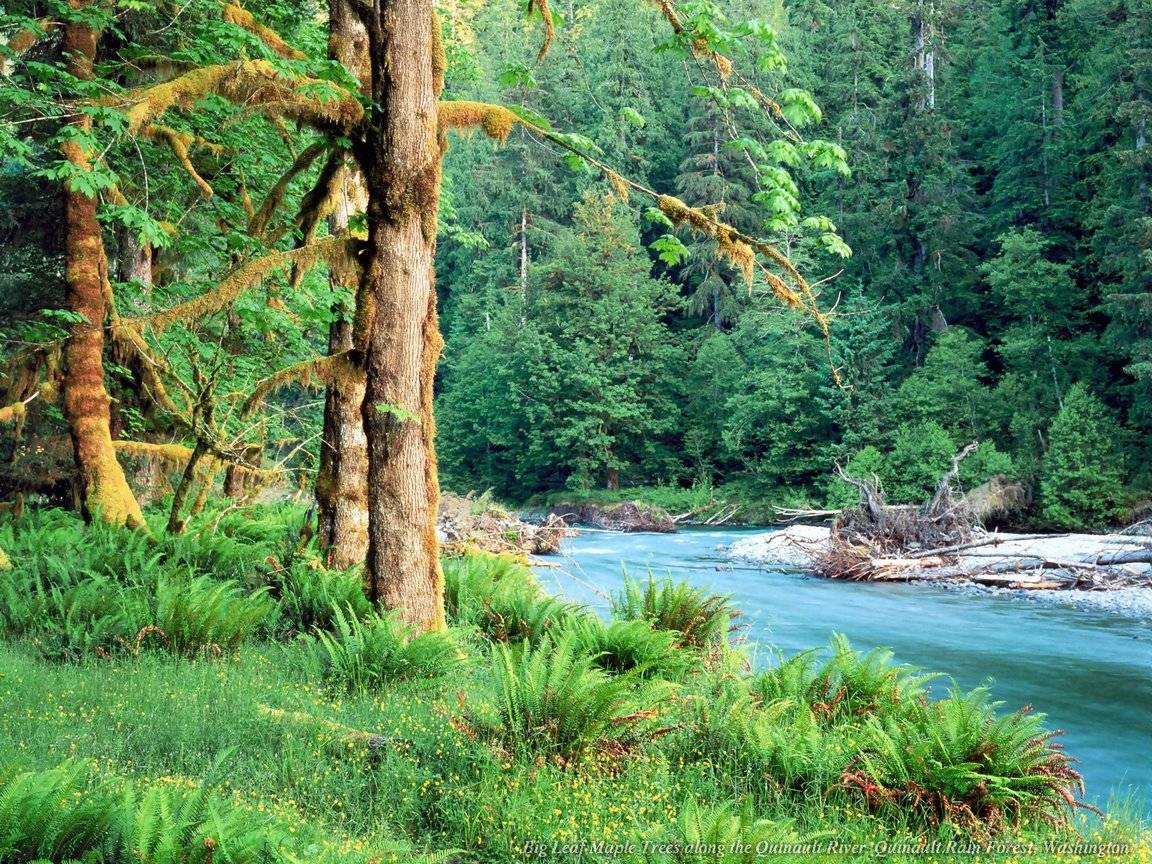 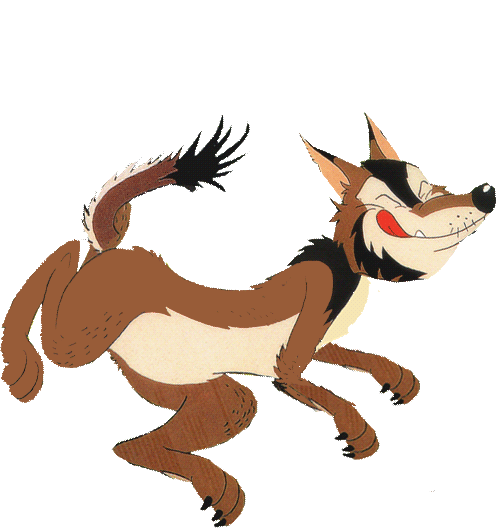 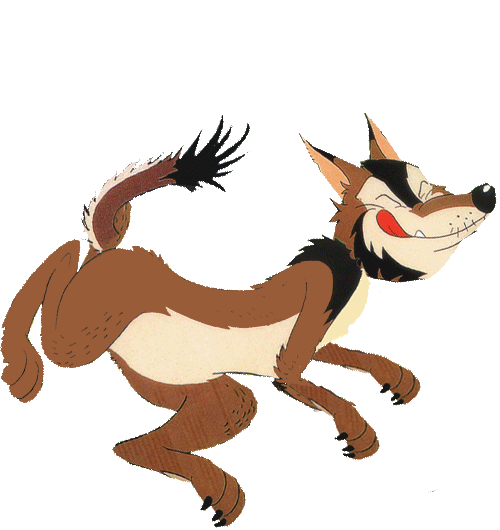 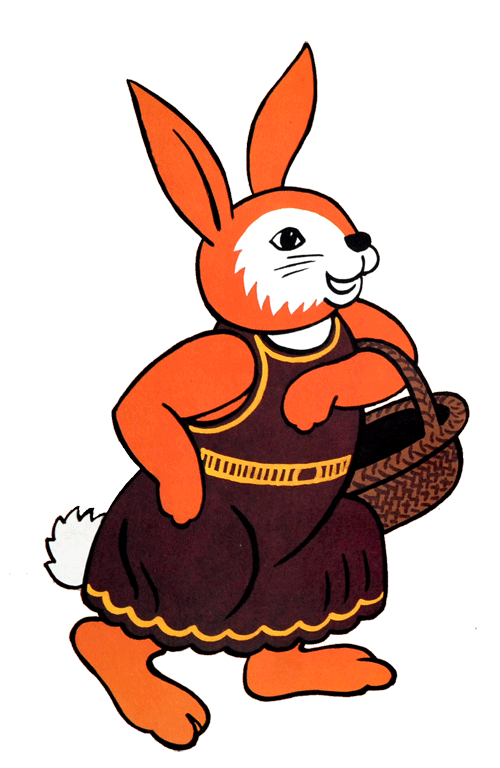 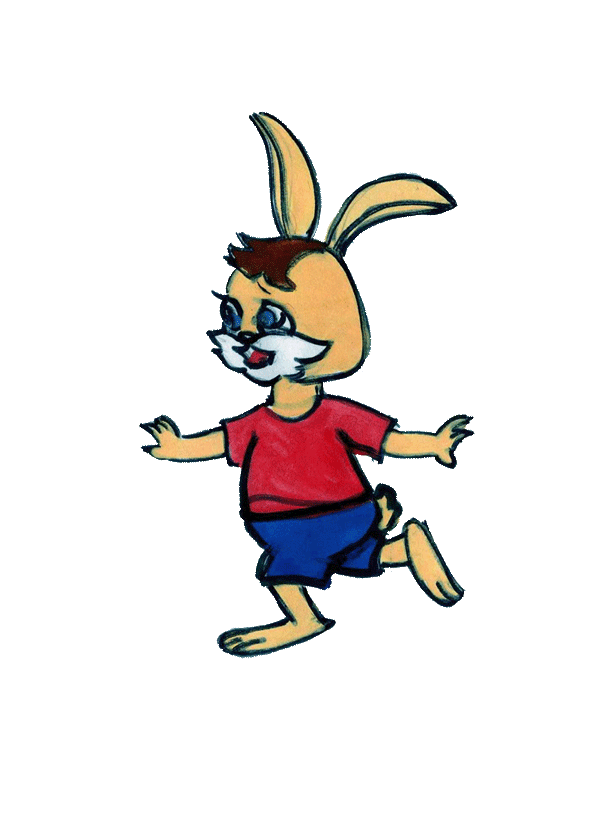 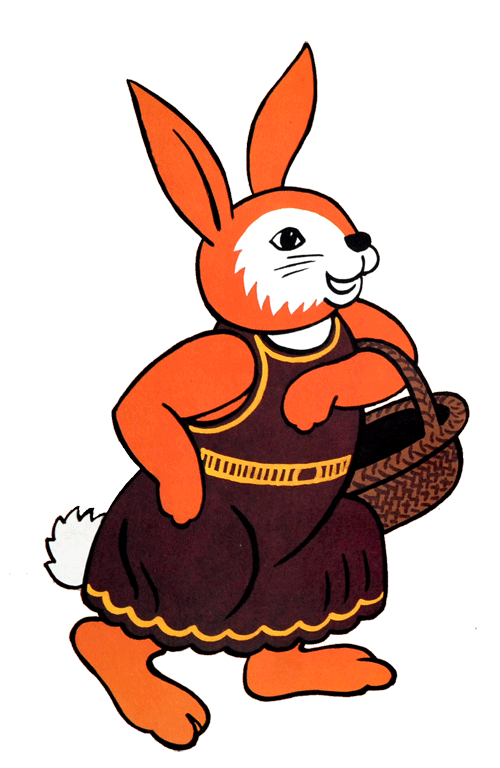 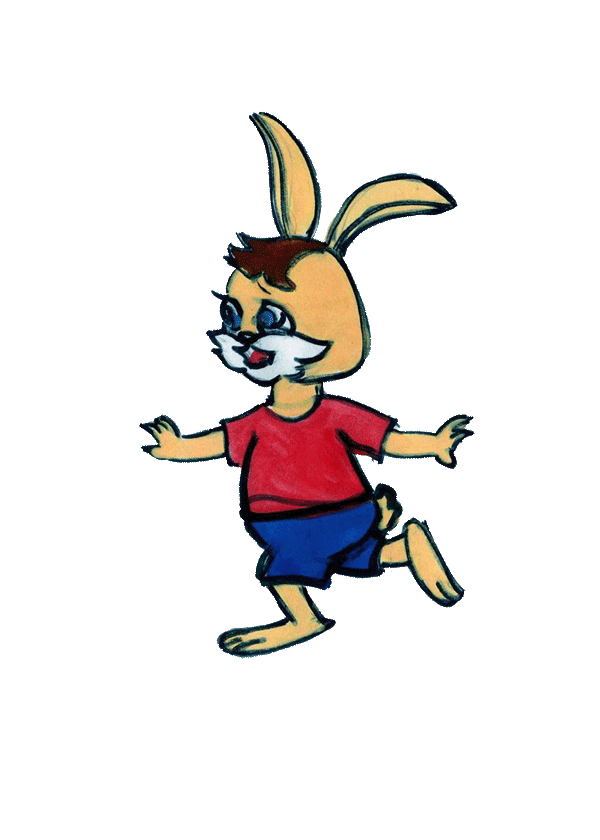 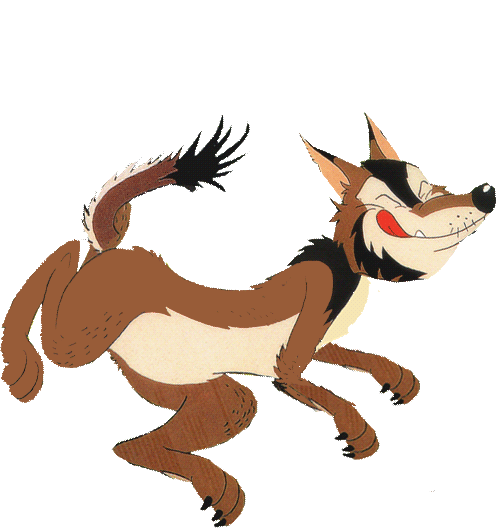 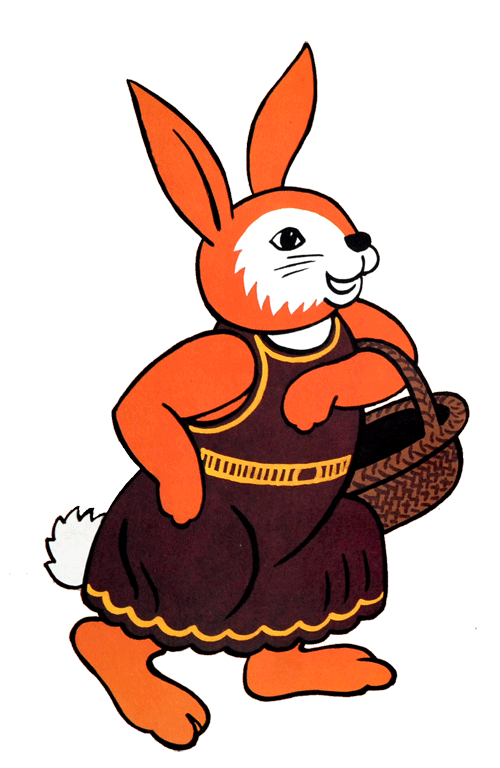 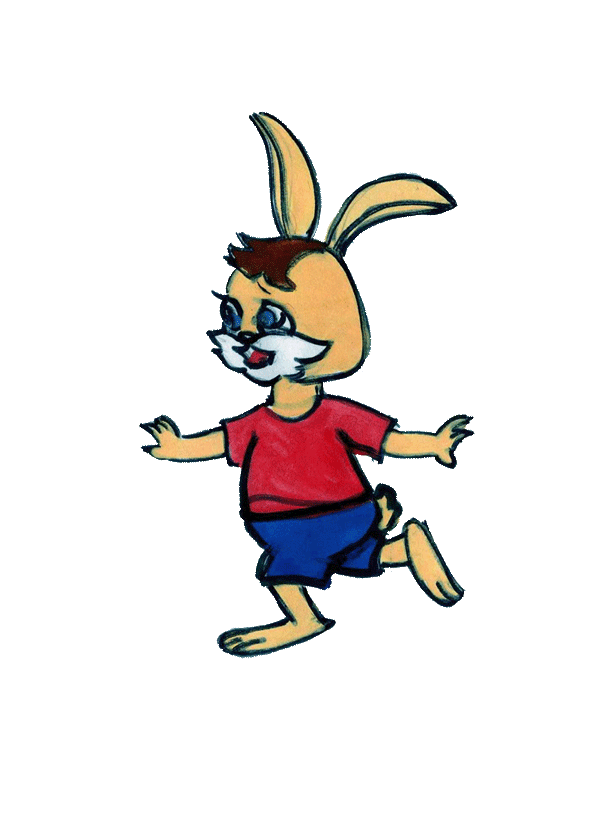 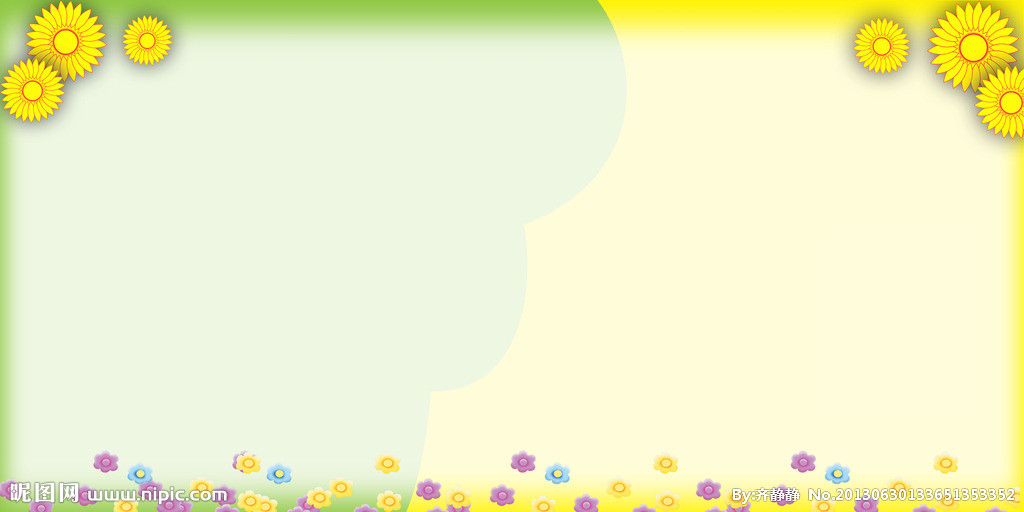 Hẹn gặp lại!